JUAN PASTOR MARCO
Nombre: Juan
Fecha Nacimiento: 16 de Enero de 1876
Lugar Nacimiento: Barcelona
Sexo: Varón
Fecha Asesinato: 03 de septiembre de 1936
Lugar Asesinato: Frontón de Las Avellanades (Lérida)
Orden Religiosa: Hermano del Instituto de los Hermanos Maristas (F.M.S.)
Nombre Religioso: Hermano Fabián
Datos Biográficos Resumidos:
El mismo día de su nacimiento  y año, recibe las aguas bautismales y se le da en nombre de Juan.
Aunque nacido en Barcelona, lo encontramos seminarista diocesano en la ciudad y diócesis de Girona por los años en que  llegan los Hermanos Maristas a la ciudad.
Itinerario marista del H. Fabián
No es fácil encuadrar al H. Fabián en el cerco de un lugar y un ambiente cerrado. De Barcelona pasa a la Girona del último decenio del siglo XIX, y de allí, a Saint-Paul-Trois-Chateaux, en Francia.
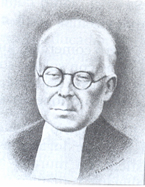 JUAN PASTOR MARCO
Los recién llegados hermanos maristas, se sitúan no lejos de estos núcleos de la vida gerundense. Sabemos que los Hermanos Maristas llegan a Girona para aprender el castellano. Pronto hicieron discípulos y pensaron enseguida en encaminar a algunos a su misma vocación religiosa. Juan Pastor Marco se debió de replantear su vocación clerical, ya los hermanos habían reclutado varios seminaristas y postulantes. Cuarenta y cinco formandos es la cifra que en 1890 nos da el anuario del Instituto. Uno de ellos era Juan, que al vestir el hábito marista se llamará H. Fabián.
    Es en Saint-Paul-Trois-Chateâux donde adquiere la formación religiosa  propia del Instituto marista con los estudios propios del postulantado y noviciado.  Aquí en 1890 toma el hábito recibiendo el nombre de H. Fabián. Durante dos años más permanecerá en distintos lugares de Francia desempeñando ocupaciones antes de dedicarse a la docencia propias de la época,
El H. Fabián estaba. Después de más de cuarenta años de labor educativa incansable, había arruinado su salud física y descansaba y trataba de reparar sus achaques en la enfermería de les Avellanes bajo los cuidados del enfermero H. Vito José.
 .Perfil del Siervo de Dios, H. Fabián.
Educador marista
     Fue el H. Fabián hombre y educador de los que se abren paso en la vida con la bondad, el prestigio, la constancia y el amor no desmentido. La formación recibida de los discípulos de Marcelino Champagnat tanto en el campo educativo como en el espiritual  no dejaba fisuras durante toda su vida.  Con constancia se fue adornando de cualidades educativas con las que a lo largo de su vida arrastró tras de sí a sus alumnos.
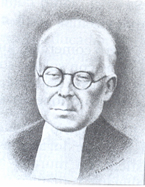 JUAN PASTOR MARCO
“Fueron los de corta edad en un principio; durante muchos cursos llevó la primera clase del recién fundado colegio de Lleida; fueron después los adolescentes o mayores; siempre lo acompañó el éxito en sus funciones de educador. Serán muchos los antiguos alumnos que lo recordarán, autoridades y personas de altísimos cargos los que le rendirán homenajes”.
Hijo de casa
Pero su especialidad fue la delicadeza en los asuntos relacionados con la vida del colegio y de la comunidad. Expresamente designado por los superiores tramitaba asuntos ante organismos oficiales, evacuaba consultas, temas delicados de relación y Secretaría. El H. Fabián se encargaba para que la ayuda, la influencia y la eficacia llegasen a todo.
No fueron pocas las ingratitudes, reveses y desplantes, pero esto no aminoró su celo y trabajo. Éstos son los testimonios aportados en este sentido:
«Aunque lo sentía, lejos de darse por ofendido, continuaba favoreciendo con verdadera fortaleza y caridad para con todos. Manifestaba a los de su intimidad que le llamaban la atención sobre el particular, que, como lo hacía sólo por Dios, no tenía por qué esperar nada de los hombres, ni molestarse por sus ingratitudes.»
Como buen hijo de casa administraba, a veces crecidos valores, nunca se le vio usar de favoritismos, sino seguir en una actitud de delicada conciencia y rectitud de espíritu de pobreza. Interpretando que el Instituto  es como la casa paterna que se ha de cuidar, construir y mantener.
La caridad por encima de todo
Así lo expresan otros testigos: La desinteresada caridad con que trataba a todos, la ejercía especialmente con los hermanos jóvenes del Institto, por cuya formación profesional y su afianzamiento en la vida religiosa se desvivía y les aconsejaba paternalmente con gran celo y acierto, para bien de sus almas y las de sus educandos.
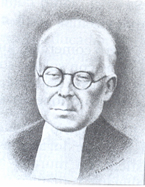 JUAN PASTOR MARCO
Más de cuarenta años en esta ininterrumpida labor arruinaron sus fuerzas y, al sentirse cansado y enfermo, tuvo que retirarse a les Avellanes para seguir el régimen de la enfermería. Llevaba resignadamente su cruz, cuando sobrevino la revolución del 18 de julio de 1936.
Cronología de una vida ejemplar
 1876, 14 enero, nace en Barcelona Juan Pastor Marco.
1876, 16 enero, es bautizado con el nombre de Juan.
1889, ingresa en el Seminario conciliar de Girona y después, 30 de noviembre, ingresa  en Saint-Paul.
1890, 26 agosto, viste el hábito marista y recibe el nombre de H. Fabián
1893, 15 agosto, emite el voto de obediencia.
1897, 21 de septiembre, hace profesión perpetua
Destinos
 1890, La Beausset, de cocinero
1891, septiembre, a Lambèse, profesor  adjunto
1892, septiembre, a Dienlefit, Profesor.
1893, agosto, a Mataró (San Simón)
1895, agosto, destinado a Lleida.
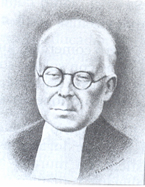 JUAN PASTOR MARCO
1901, agosto, destino a San Andrés de Palomar.
1902, agosto, a Torelló.
1903, agosto a Zaragoza.
1909, agosto, a Lleida (2ª vez)
1911, agosto, a Barcelona, Lauria.
1912, agosto, a Valencia (Carmen).
1913, agosto, a Murcia.
1914, agosto, a Calatayud.
1915, agosto, a Lleida.
1922, agosto, a Barcelona (Sants).
1935, agosto, a Barcelona (c/ Aragón).
1935, a Barcelona (S. José Oriol) y (a Las  Avellanas, enfermo).
1936, 3 de septiembre, es asesinado en el frontón de Las Avellanas 
Hermano Mariano Santamaría
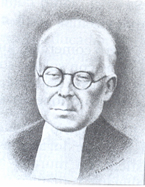 JUAN PASTOR MARCO
Datos Biográficos Extendidos:
Martirio – Asesinato:
Fuente: Modelos Santidad Marista – Hermano Giovanni M Bigotto – Postulador
«Los Mártires del Frontón» – Hnos. Aquilino, Fabián, Félix Lorenzo y Ligorio Pedro – Les Avellanes, 3 de septiembre de 1936
El Martirio (Positio pp 104-105)
«A finales de agosto o comienzos de septiembre de 1936, me encontraba de casualidad en Balaguer, y me disponía a salir del pueblo. En ese preciso momento, recibí una orden de un tal «chala» obligándome a subir al camión a él y a otros cuatro milicianos, supuestamente todos ellos milicianos, y armados. Me ordenaron que los llevase al Convento de Les Avellanes.
Llegados a la explanada del Convento presencié la escena siguiente: «yo me mantendría al volante, a cuatro metros delante de mí, se encontraba un individuo apodado «El Peleteiro» y otros dos, armados; a una distancia de 30 m vi a cuatro hermanos maristas vestidos de seglar, en fila, contra la pared del frontón. Reconocí que eran cuatro hermanos maristas, por las frecuentes relaciones que no tenía con el convento, no sabría como se llamaban ni quienes eran  exactamente , excepto el Hermano Aquilino Baró… En aquél momento pudimos intercambiar una mirada de saludo y de amistad. 
Los individuos que yo había transportado en Balaguer, Chala y sus camaradas, bajaron del camión y se juntaros con los de El Peleteiro; allí estuvieron un rato hablando.
Entonces, el Hermano Aquilino se dirigió a ellos y les dijo: «Quisiera hablaros». El Peleteiro le respondió: «Habla lo que quieras, mientras cargamos los fusiles» Entonces aunque los milicianos no le escuchaban – les dijo pausadamente y con valentía: «Como hombre, os perdono; y como católico, os lo agradezco, pues ponéis en mis manos la palma del martirio que cualquier católico puede anhelar» Seguidamente, El Peleteiro le pregunta: «¿Ya has terminado?» Y el Hermano Aquilino responde: «¡Viva Cristo Rey!» El Peleitero le dice: «Ahora, ¡date la vuelta!» El Hno Aquilino respondió: «No, de cara». Los milicianos dispararon y los cuatro Siervos de Dios cayeron al suelo.
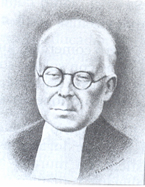 JUAN PASTOR MARCO
¿En qué lugar reposan sus restos mortales?
En la gran capilla de Las Avellanades (Lérida)
¿En qué fecha fue Beatificado?
El 13 de octubre de 2013, en Tarragona
¿En qué fecha fue Canonizado?
Aún no está canonizado
Fiesta Canónica:
03 de septiembre
06 de Noviembre, Festividad Mártires durante la Persecución Religiosa en el siglo XX
Fuente:
Héroes de Ayer y de Hoy (Página de Facebook)
Bisbat de Lleida – Hermano Santamaría
Modelos de Santidad – Hno Giovani M Bigotto Postulador 
www.catohlic.net / fuente:www.bisbaltleida.org
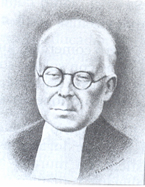